How to Pick Topics for Scientific Investigation
Doug Welch
McMaster University
Citizen Sky Workshop
Sep 2010
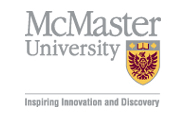 What Interests You?
Anything worth doing takes time
Pick something you want to see through
You are likely to be more familiar with the background of research that interests you
What time can you realistically devote to the work given your other commitments?
Apart from science aspects, do you have particular skills you enjoy employing?
Building hardware?
Writing software?
Querying databases?
Advantages of “Citizen Science”
Unlimited geographic coverage
Essentially unlimited temporal coverage
Highly-connected
Well-instrumented (Example: DSLRs)
Breadth of expertise
Fault-tolerant
Largely self-funded
Self-correcting
Nimble
Mobile
Resources for Early-on (1)
People with experience – Get a mentor!
Talk to “experts” about your idea
Find on-going advisors
Data
What has already been acquired but not published?
Hint – there is a LOT
Hint – there is MORE every day (or night!)
Hardware tools
New, larger area detectors?
Detectors with greater wavelength range?
Cloud computing?
Resources for Early-on (2)
Software tools
Photometrica
Vstar
Literature search (backwards)
SAO/NASA Astrophysics Data System
Astro-ph (arXiv.org)
Citation search (forwards)
Follow a given paper’s influence forward in time
Understand a paper’s impact (or lack of it) on the field
Resources for Early-on (3)
Specialized databases
Sloan Digital Sky Survey’s SkyServer
Almost certain to be useful!
Photometric databases
AAVSO
NSVS
ASAS3
Maxima/minima
Eclipsing binary minima
RR Lyrae maxima
Why Hasn’t Your Idea Been Done?
Is it impossible?
Is it unimportant?
Might it be inconclusive?
Is the sample size increase required for real improvement too large?
Is the length of the time series required for improvement too long?
Are there two many confounding influences?
Example: Apsidal motion
Strategies for Success – “Do”s
Learn the limitations of your data or observations
Uncertainties
Duration
Changes in instrumentation
Calibration limitations
Example: Timebase (as discussed in Pub ASP)
N compared to (1/10)N or 10N
Work with “controls”
Simulate or calculate effect of uncertainties
Work end-to-end with uncertainties (not piecewise)
Strategies for Success – “Don’t”s
Don’t work on the 200,000th variable star of a given kind just because no one has done before unless there is a good reason!
Don’t underestimate the importance of reducing errors under your control to a minimum.
Don’t avoid testing the quality of your data against the data of others.
Don’t be afraid to recognize when something isn’t working out.
Avoid “Drake Equation” Efforts
Example: New observations of RR Lyrae variables in the Bulge of the Milky Way from Canada
Annual observing window is brief
Objects are low in the sky – data is poor
Weather is … a problem
Sun obscures region for significant fraction of year
Moon makes region unobservable for a couple of days each month
Tend to catch stars with the period at the same point in their cycle in adjacent nights
Play to Your Site’s Advantages
Example: Monitoring circumpolar fields for new “R CrB” stars
Fields available all year
Timescale of variation long enough to be tolerant of cloudy periods
Regions less accessible to existing surveys (with  sites nearer the equator)
Your site is permanent, you control what gets observed
Stable instrumentation
Far from ecliptic, Sun and Moon are much less of a problem
Good Goals for Research
Attempt to be definitive, not incremental
Attempt to solve, not constrain
Attempt to introduce useful tools for the next wave of researchers, don’t become enamored with over-used and under-understood statistics
Attempt to recognize additional ways in which your work might benefit others
Attempt to communicate your results in the most effective forum
Knowing When to Publish
“Information is logarithmic”
Once you’ve exceeded the work of the past by a factor of several, get your work out (even if you plan to continue to do it)
Getting the initial work out makes it easier to publish future data and interpretation
Don’t let progress in the field “leap-frog” your work
Key an eye on the progress of potentially competing work
Example Research from the Past
Walter Scott Houston’s “citizen science” campaign to measure the acidity of rain across North America
It had not been done
It required two things:
Rain
Litmus paper
When collected by mail, the pattern of acidity immediately revealed sources and problem areas
(Described in “The Amateur Scientist” in Scientific American)
Citizen Science Hardware
Mobile sensors such as iPods, iPads, …
Sound
Color images
GPS location
Tilt sensing
Immediate notification
Wireless, wired Embedded Devices
Continuous-reporting
Collection for distribution, monitoring, archiving
High-capability cameras 
DSLR, video, webcams